ТОПҚА БӨЛІНУ
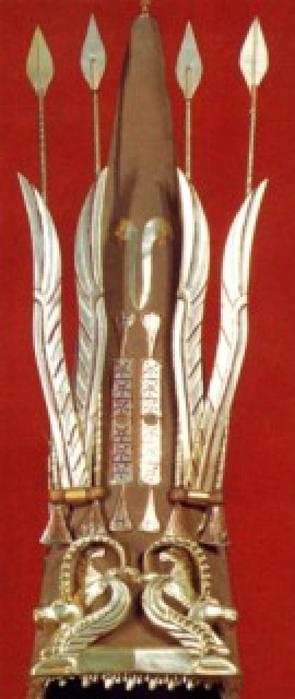 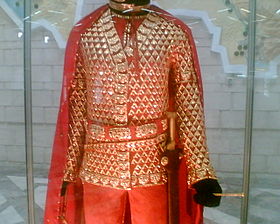 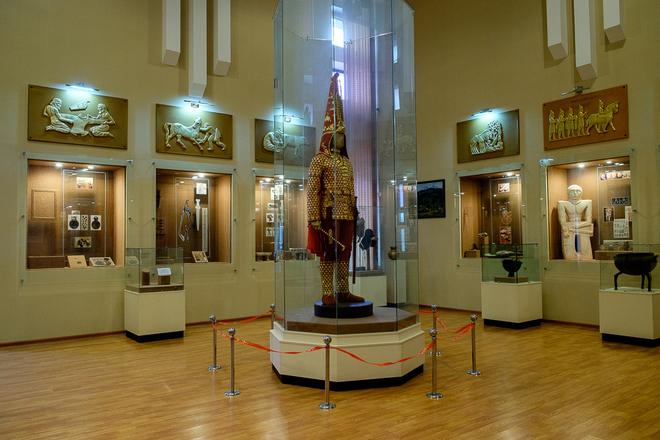 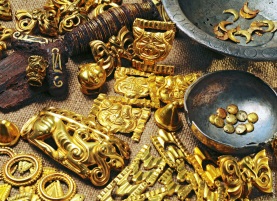 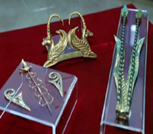 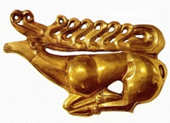 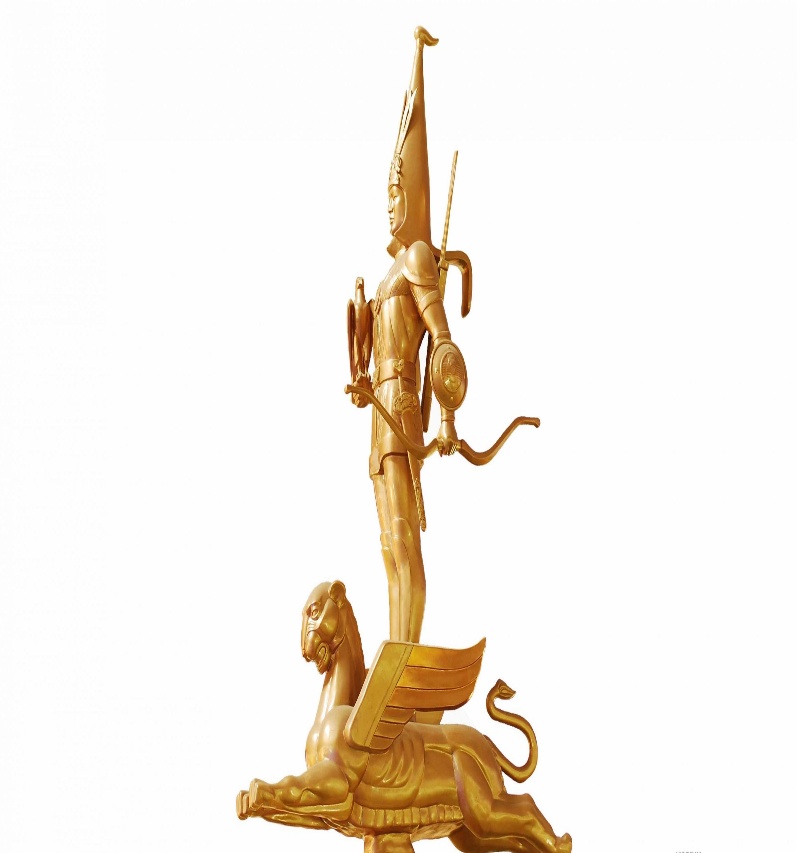 СУРЕТТЕР ЖИНАҒЫМЕН ЖҰМЫС:1.Суреттерде не көріп отырсыздар? 2. Не ерекше болды?3.Осы жәдігерлер туралы не білесіздер?4. Тақырыпты болжап көріңіз....
«





Сабақ тақырыбы:
Есік обасынан табылған «Алтын адам» кім болды?
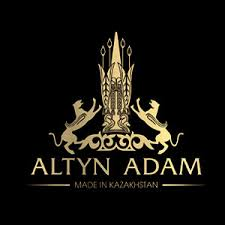 ОҚУ МАҚСАТТАРЫ:
 
5.2.2.4 «Алтын адам» жәдігерін  өнер туындысы ретінде сипаттау
 5.2.1.2  ежелгі тайпалардың дүниетанымын  сипаттау
5.2.3.1   қазақстандық ғалымдардың  археологиялық жаңалықтарын білу
:
 ДЕСКРИПТОРЛАР:
1. Деректермен жұмыс жасап, археологтардың жаңалықтары туралы мәлімет жинап, кестені толтырады.
2.Есік қорғанын зерттеу туралы археологтан сұхбат алу үшін кем дегенде 2 сұрақ құрастырады.
3.Есік қорғанынан табылған адам неліктен «Алтын адам» деп аталды?  сұрағына 2-6 дәлел келтіреді. Немесе 
 Атажұртымыз – «Алтын адамдар» мекені» деген пікірмен келісесіз бе? сұрағына 2-6 дәлел келтіреді.
4. «Алтын адам» жәдігерінің кем дегенде 3-ін сипаттайды.
5. Сақтардың дүниетанымы туралы кем дегенде екі тұжырым жасайды.
Тірек сөздер:
Көсем, патша, археология, қорған,
 «Алтын адам» 
«Аңдық стиль»
Дүниетаным
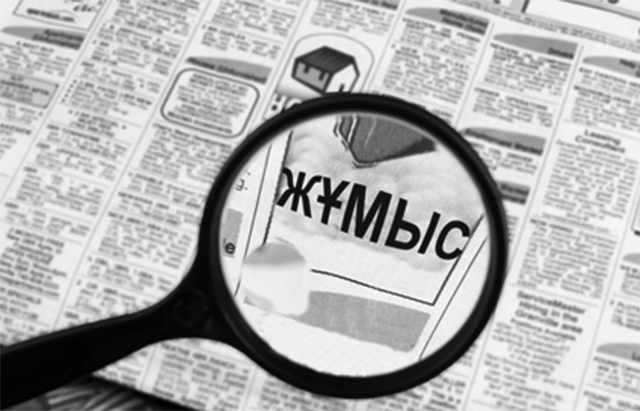 ДЕРЕКПЕН
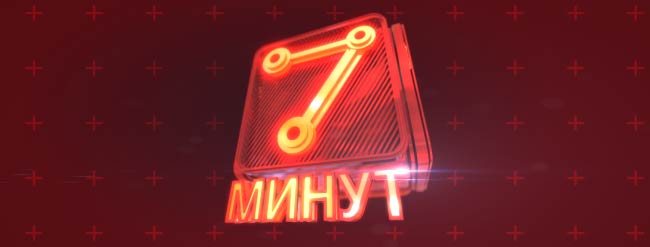 Жұппен. 1-тапсырма. Дерекпен жұмыс. 1-қосымша. 10-мин
Есік қорғанын қазу және зерттеу  жұмыстары:
АРХЕОЛОГҚА 
2-СҰРАҚ ҚОЙЫҢЫЗ.....(5мин)
ЖҰППЕН. 2-тапсырма. Мәтінмен жұмыс. 2-қосымша. 10-мин.1. Есік қорғанынан табылған адам неліктен «Алтын адам» деп аталды?2.Атажұртымыз – «Алтын адамдар» мекені» деген пікірмен келісесіз бе?    ( әрқайсына 2-6 дәлел)
ТОППЕН. 3-тапсырма. Жәдігер сөйлейді. 3-қосымша. 15мин.Жәдігерді өнер туындысы ретінде  жарнамалап, сатып алуға  ұсыныңыз.
ЖҰППЕН. 4-тапсырма: Мәтінмен жұмыс. 4-қосымша. 10мин.
Зерттеу сұрақтары:
"Алтын адам" сақтардың дүниетанымын қалай  сипаттайды?  
Аңдық стиль деген не? Бұл стиль  «Алтын адамның» қай жәдігерінде қолданылған?
Сәйкестендіріңіз:
1. Күн Құдайы-ең құдіретті құдай. 
2. О дүниеде өмір бар деп сенді.
3. Әлем ұғымы: аспан, жер, жер асты. 
4. Патша Күн Құдайымен тең. 
5. Ата-баба аруақтарына сиынды.
6.  Дүниенің төрт бұрышы ұғымы.
7. Сақтар аңдарға табынды.
А-Аңдық стиль дамыды. 
В-Заттарын бірге жерлеу. 
С-Жылқыны құрбандыққа шалды. 
D-Алтын киіммен жерленді. 
Е-биік қорғандар тұрғызды. 
Ғ-Алтын адам бас киімі. 
О-Патша билігі кеңістігі
Дұрыс жауап:
1. Сақтар аңдарға табынды. – «Аңдық стилі» дамыды.
2. О дүниеде өмір бар деп сенді. – Заттарын бірге
жерлеу.
3. Күн Құдайы-ең құдіретті құдай. – Жылқыны құр-
бандыққа шалды.
4. Патша Күн Құдайымен тең. – Алтын киіммен
жерленді.
5. Ата-баба аруақтарына сиынды. – Биік қорғандар
тұрғызды.
6. Әлем ұғымы: аспан, жер, жер асты. – «Алтын
адам» бас киімі.
7. Дүниенің төрт бұрышы ұғымы. – Патша билігінің
кеңістігі.
АҢДЫҚ СТИЛЬ
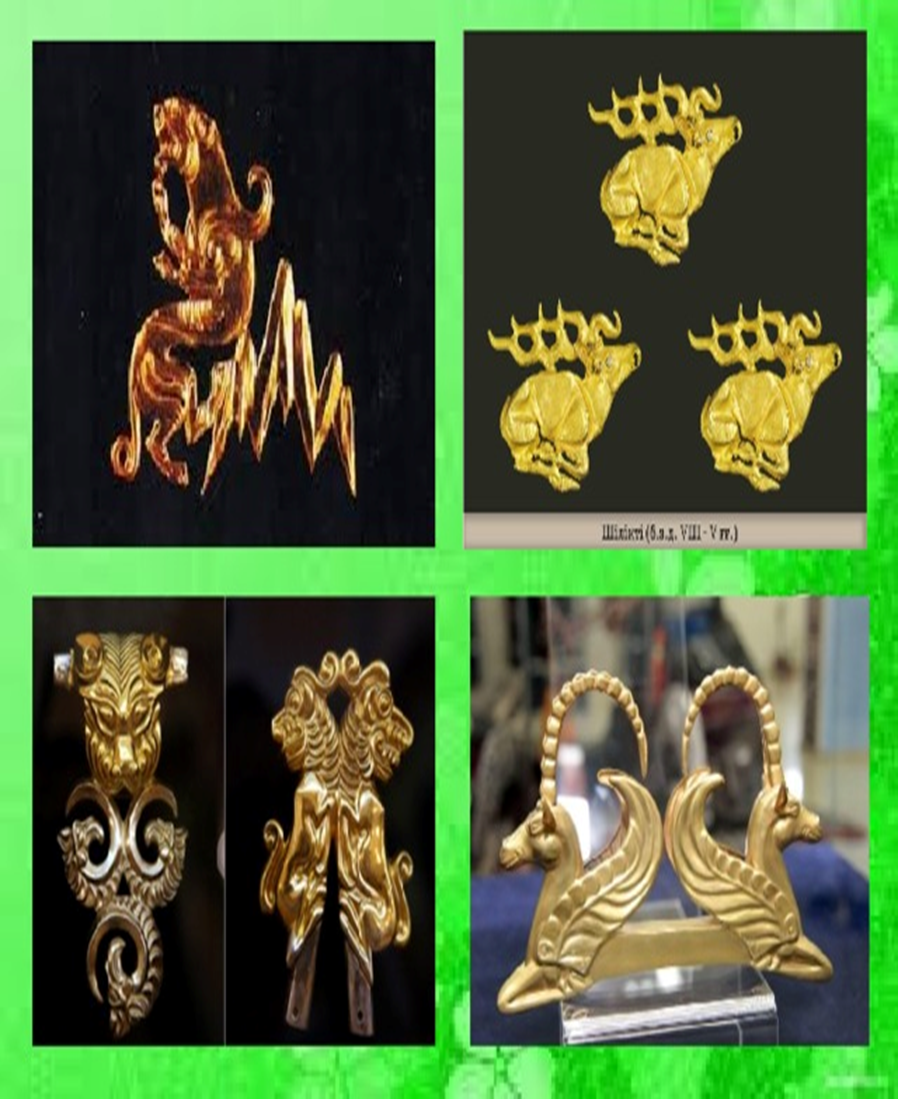 Жеке . Бекіту тапсырмаларының бірін таңдап орындаңыз:
ЖЕКЕ.Тақырыпты бекіту: Иә-1. Жоқ-0
1. «Алтын адам» 1970ж. Ашылды
2. «Алтын адамды» ашқан- К. Ақышев
3. «Алтын адамда» аң стилі  басым.
4.Алтын адам көшірмесі Бәйтерекке орнатылған.
5.Алтын адамда барыс бейнеленбеген. 
6. Күміс тостағанда 26 таңбалы жазу бар.
ДҰРЫС ЖАУАП:
111001
Сабақ соңында
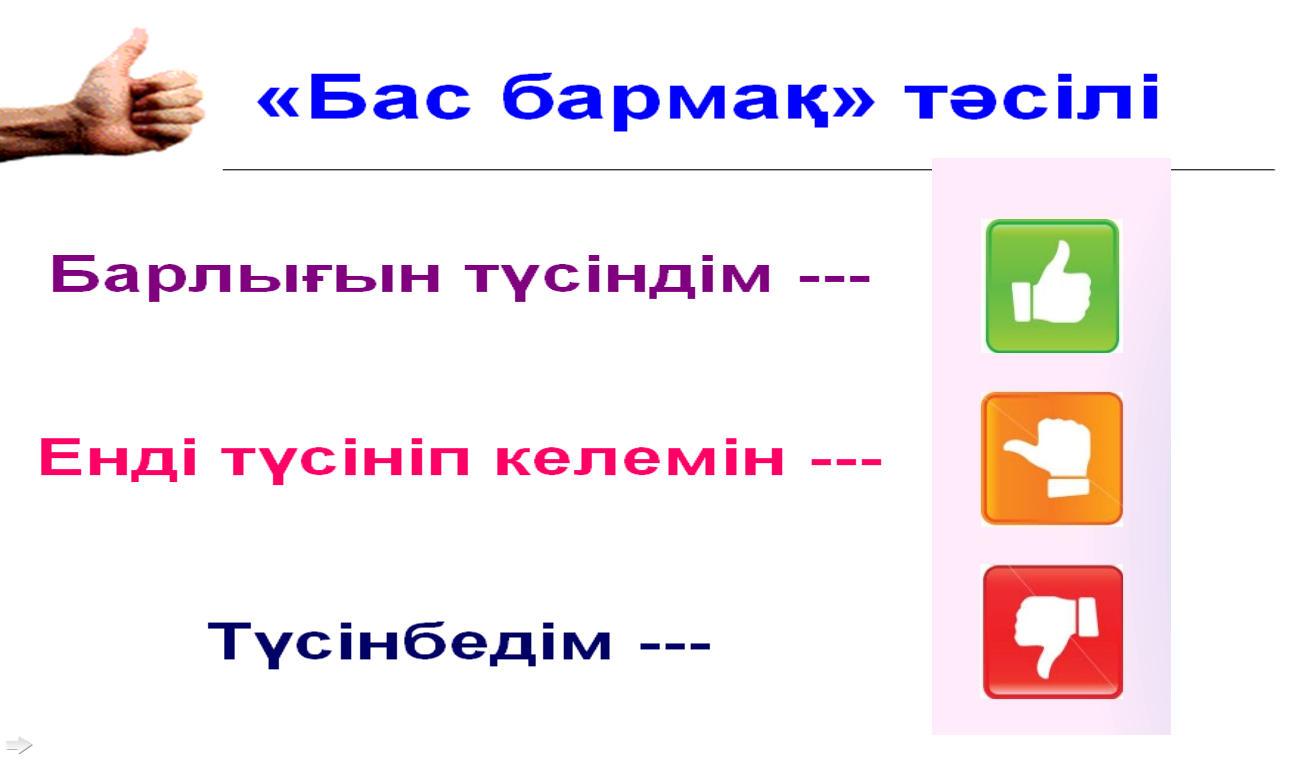 Аргументтер нақты келтіріліп, 
пікірлерді толық дәлелдей аламын

 Аргументтер  келтіріліп, 
пікірлерді біршама  дәлелдей аламын

Пікірлерді дәлелдей алмаймын.